Hanslope Rec Outdoor Gym
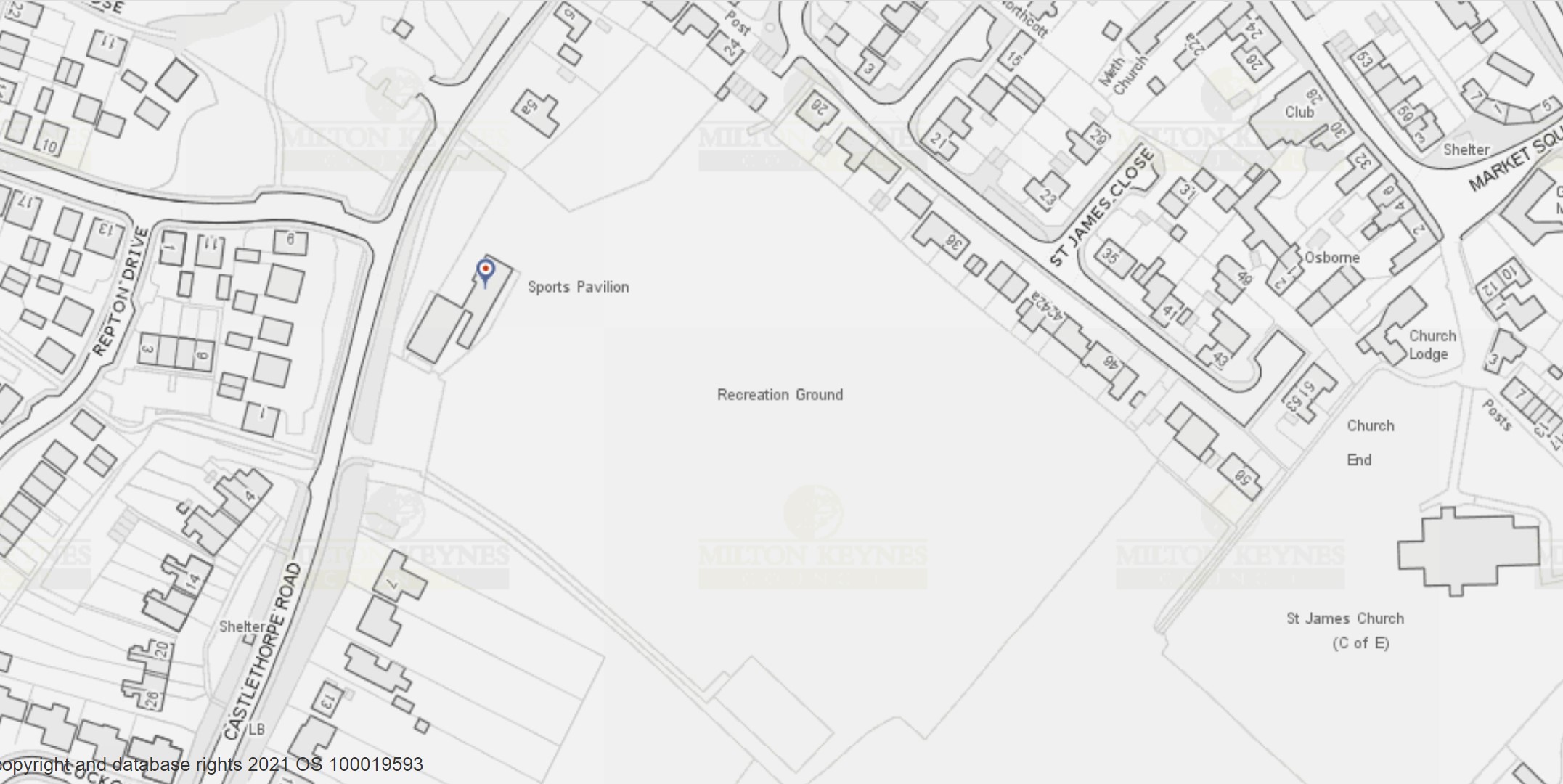 A